Lecture 10:Toolkits: Intrinsics, Callbacks,Resources, Widget hierarchies,Geometry management
Brad Myers

 05-830Advanced User Interface Software
© 2013 - Brad Myers
1
Widgets as objects
Menus, buttons, scrollbars 
Refresh themselves and handle input, redraw if change 
In Unix: Motif and Tk each widget is at least one window 
Since windows already have mechanisms for mouse enter/leave, etc.
But high overhead
In most other toolkits, widgets are not windows
Decorative lines, labels and boxes also are "widgets“
© 2013 - Brad Myers
2
Intrinsics
How the widgets are implemented 
Motif --  "fake" object system out of C (same in Andrew) 
Tk -- Tcl language, and descendents
Amulet -- Prototype-instance object system, constraints, Opal graphics model, Interactors input model, command objects
Java (for swing): graphics2d & awt input events
© 2013 - Brad Myers
3
“Resources”
Starting from original Macintosh as “resource fork” – for language independence (& better memory management)
Every parameter of widgets in Motif 
Passed as a parameter to the create routine, set afterwards, or read from a configuration file 
Called "options" by Tk 
Each resource has a default value defined by the class 
In an X file = appl.widget1.resource: valueappl.widget1.widget2.resource: value*.resource: value
© 2013 - Brad Myers
4
Callbacks
In Motif, associate C procedures with widgets 
Many different callbacks for the same widget 
create, start, abort, finish, destroy, ... 
Registered (set) at widget creation time, invoked at run time 
Are "resources" 
There are also "actions" which are internal to the widget and called by events. 
In VB, “event handlers”
Button: click, focus-in/out, change, etc.
In tk, associate tcl script with "events" in widgets 
or the widget action if it has one 
In Amulet, invoke Command Objects on "interactors" or widget finish, and call-back is the DO method.
© 2013 - Brad Myers
5
Widget Hierarchies
Inheritance to give the right methods to widgets
Functions down the parent or class hierarchy 
Java swing hierarchy:
http://docs.oracle.com/javase/7/docs/api/index.html?javax/swing/package-tree.html 
Thousands of interfaces, classes, subclasses, etc.
Separate hierarchies for internal look-and-feel classes
Visible when debugging
© 2013 - Brad Myers
6
Geometry Management
Widgets don't set their own location. 
Widgets put into special group objects called "geometry managers" that perform the layout by setting the component's positions and size 
Each widget negotiates with parent for more room when resize
© 2013 - Brad Myers
7
History: TeX layout model
Typesetting system designed and mostly written by Donald Knuth starting in 1977
Boxes (of type) connected by “glue”
\vspace also between characters, etc.
Can control the “stretchiness” of the glue
© 2013 - Brad Myers
8
History: Interviews layout model
“Interviews” – one of the first C++ toolkits
Linton, M.A., Vlissides, J.M., and Calder, P.R., “Composing user interfaces with InterViews.” IEEE Computer, Feb, 1989. 22(2): pp. 8-22. 
Adopted the TeX boxes and glue metaphor
hbox tiles its components horizontally
hglue
vbox tiles them vertically
Vglue
Controls have a “natural” size
Different glues and controlshave different stretchiness
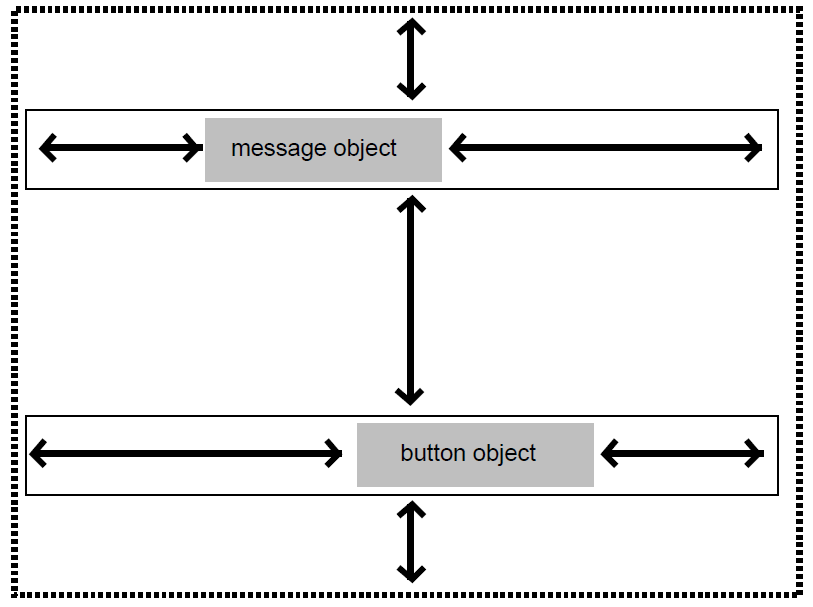 © 2013 - Brad Myers
9
Motif Geometry Management
Motif 
RowColumn - add widgets and it lays them out 
Treats all children the same, so not for ScrollBars 
(picture) 
Form - generic constrained layout 
Put extra resources on the children widgets 
"For details, see the Motif Reference Manual, because the complete behavior of Form is quite complicated." 
Each edge can be constrained 
at a position or offset from an edge of the Form 
at an offset from an edge of another widget 
percent of the way across the Form (edge, not center) 
a percent calculated based on the initial position 
If wrong, widgets are on top of each other
© 2013 - Brad Myers
10
TK Geometry Management
All widgets must be in a geometry manager, or else not displayed 
Any widget with any geometry manager 
Layout depends on 
widget specified sizes 
programmer specifications, 
size of geometry manager itself 
Widgets must adjust themselves to the size given 
Geometry manager requests size recursively
© 2013 - Brad Myers
11
TK Geometry, Cont.
Placer - specific location for each widget 
Each widget treated independently 
Place "anchor" in absolute coords or as a % of way across 
then say which part of object is at the anchor 
n, ne, e, se, ... center 
Packer - "constraint based" 
specify position of each widget in available space 
side left, right, top, bottom 
fill x, -fill y stretch widget to fill available space 
Text 
Canvas - mix graphics and widgets
© 2013 - Brad Myers
12
Amulet geometry management
Group can have the Am_LAYOUT slot set with a constraint that depends on other slots 
Sets positions of parts by side effect 
Default layout routines: Horizontal and Vertical layout, for lists or tables. 
Rest done by arbitrary constraints
© 2013 - Brad Myers
13
Java Widget Layout
“Using Layout Managers”
BorderLayout – layout around the edges, center gets extra space
BoxLayout – vertical or horizontal columns
CardLayout – overlapping JPanels
FlowLayout – fills row, then goes to next row
GridBagLayout – “one of the most flexible — and complex — layout managers the Java platform provides…. uses a grid of rows and columns, allowing specified components to span multiple rows or columns.”
GridLayout -- components in a grid of cells. Resizes children to fill cell
GroupLayout – new, designed for use by IBs
SpringLayout  -- also new for IBs, constraints for layouts
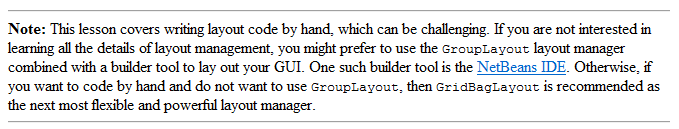 © 2013 - Brad Myers
14
“Struts and Springs” layout
For stretchy or rigid constraints
Graphical interface layouts
NeXTStep (1989), MacOS & Galaxy (~1992)
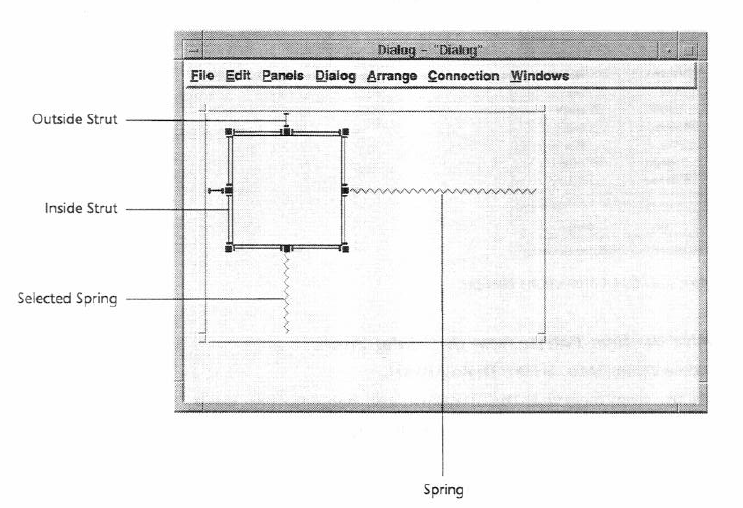 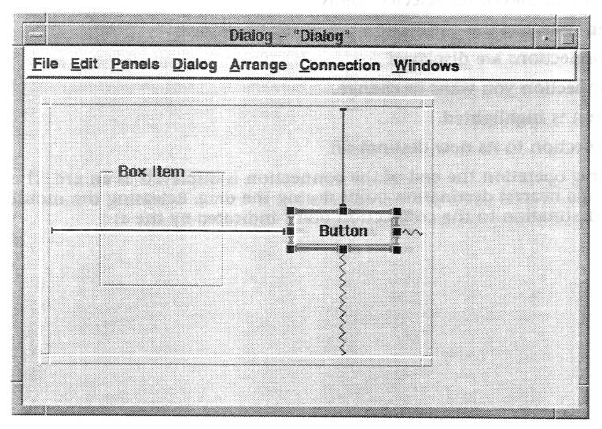 © 2013 - Brad Myers
15
[Speaker Notes: Also : http://doi.acm.org/10.1145/98188.98201
Interactive specification of flexible user interface displays
Scott E. Hudson & Shamim P. Mohamed]